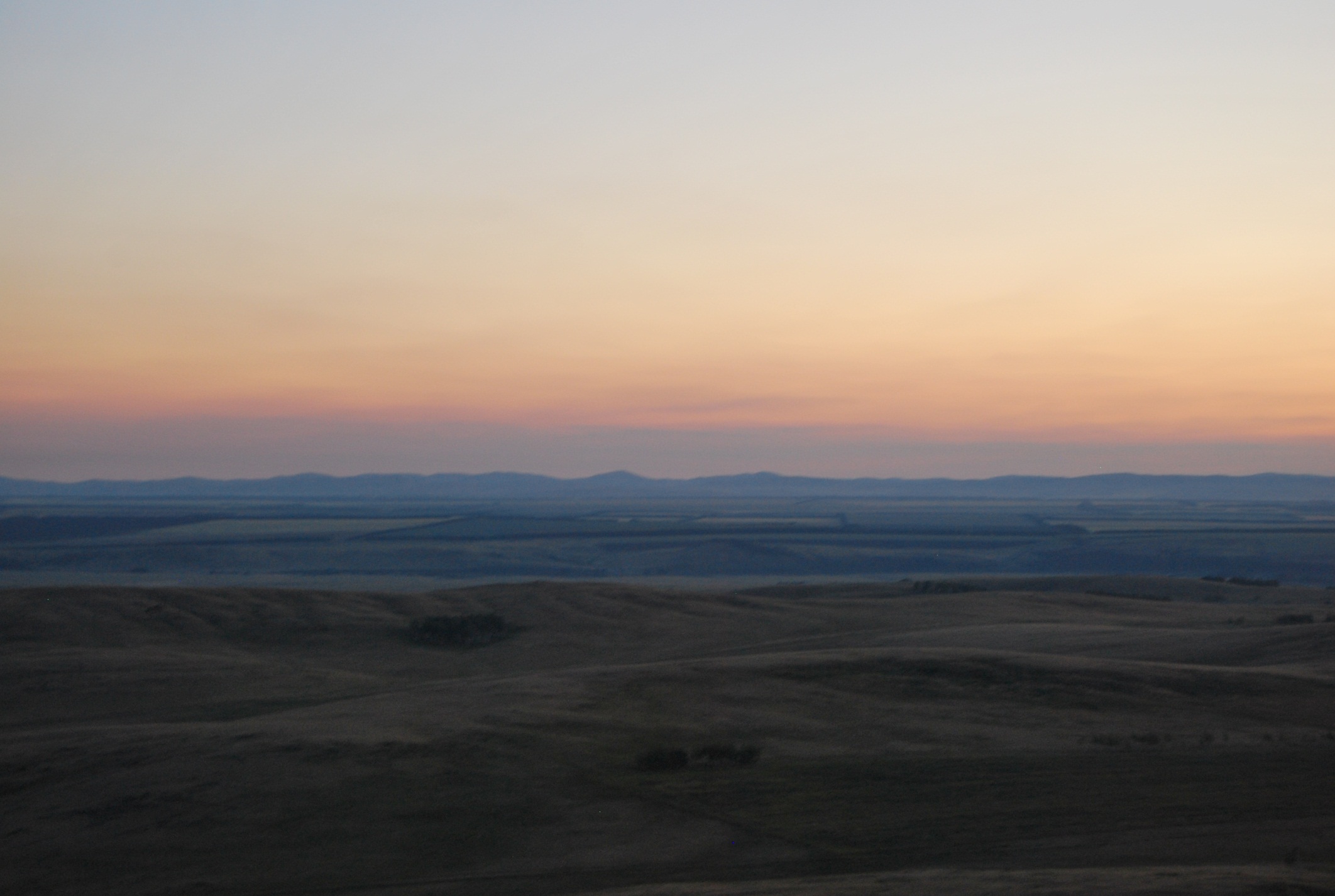 Челябинский государственный университет
Заповедник «Аркаим»
Природный ландшафт 
и 
мифологическое пространство
Д.Г. Зданович 
Г.Б. Зданович                                                                                                                                                                                                                       А.И. Левит

                                                      


Челябинск - 2016
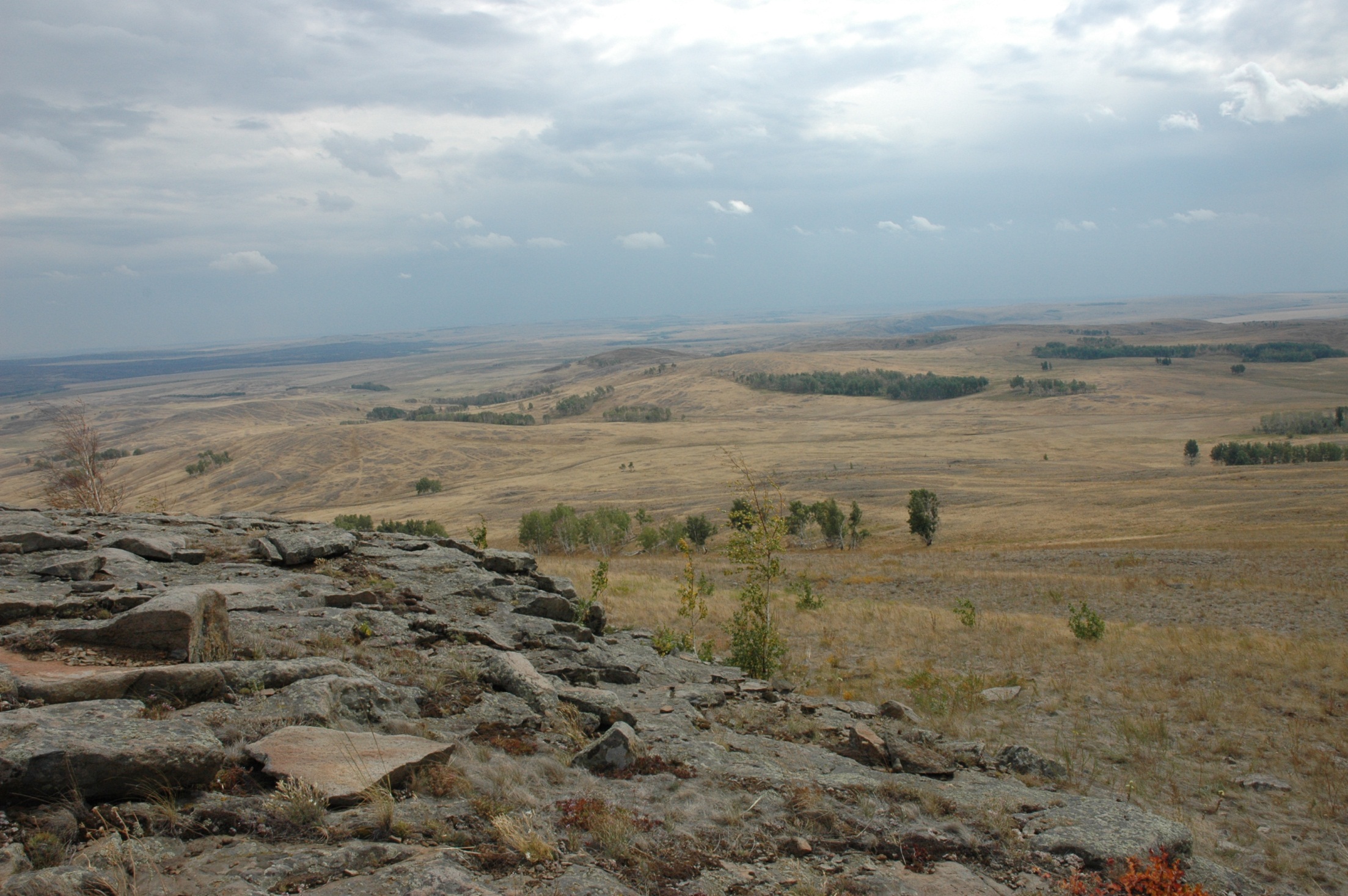 Пейзаж  окрестностей г. Чека
«Древнейшие религиозные обряды индоевропейцев не предполагали храмов или идолов. Да и слово, обозначающее «храм», здесь не реконструируется. Но это было «богослужение», понимаемое как радушное принятие – вместе с пищей, состоящей из забитых животных и сопровождаемой декламацией гимнов, – «небожителей», приходящих, как это бывало, в гости к «смертным» 

П. Тиме
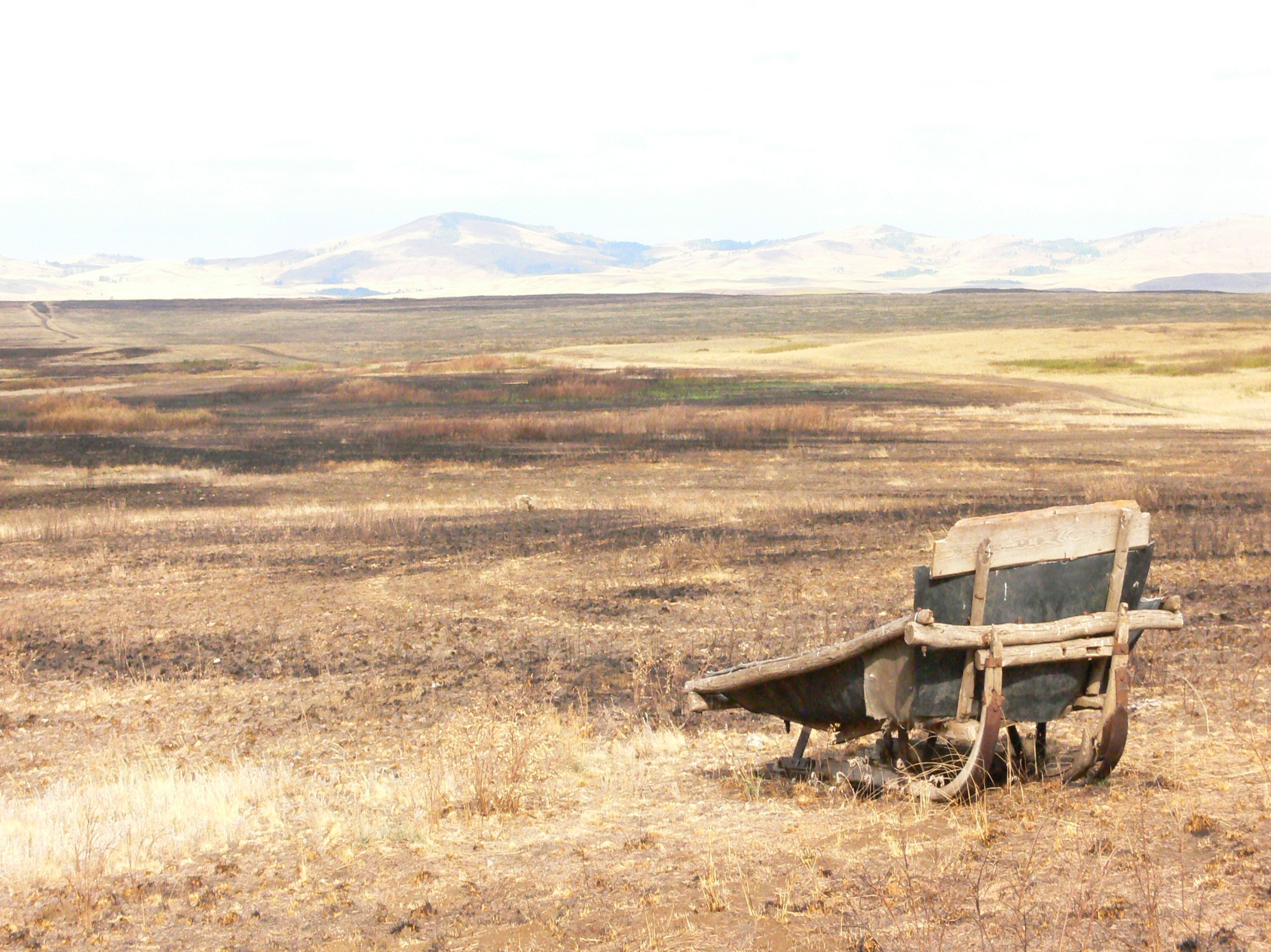 ббббб
Вид на г. Чека из восточного сектора
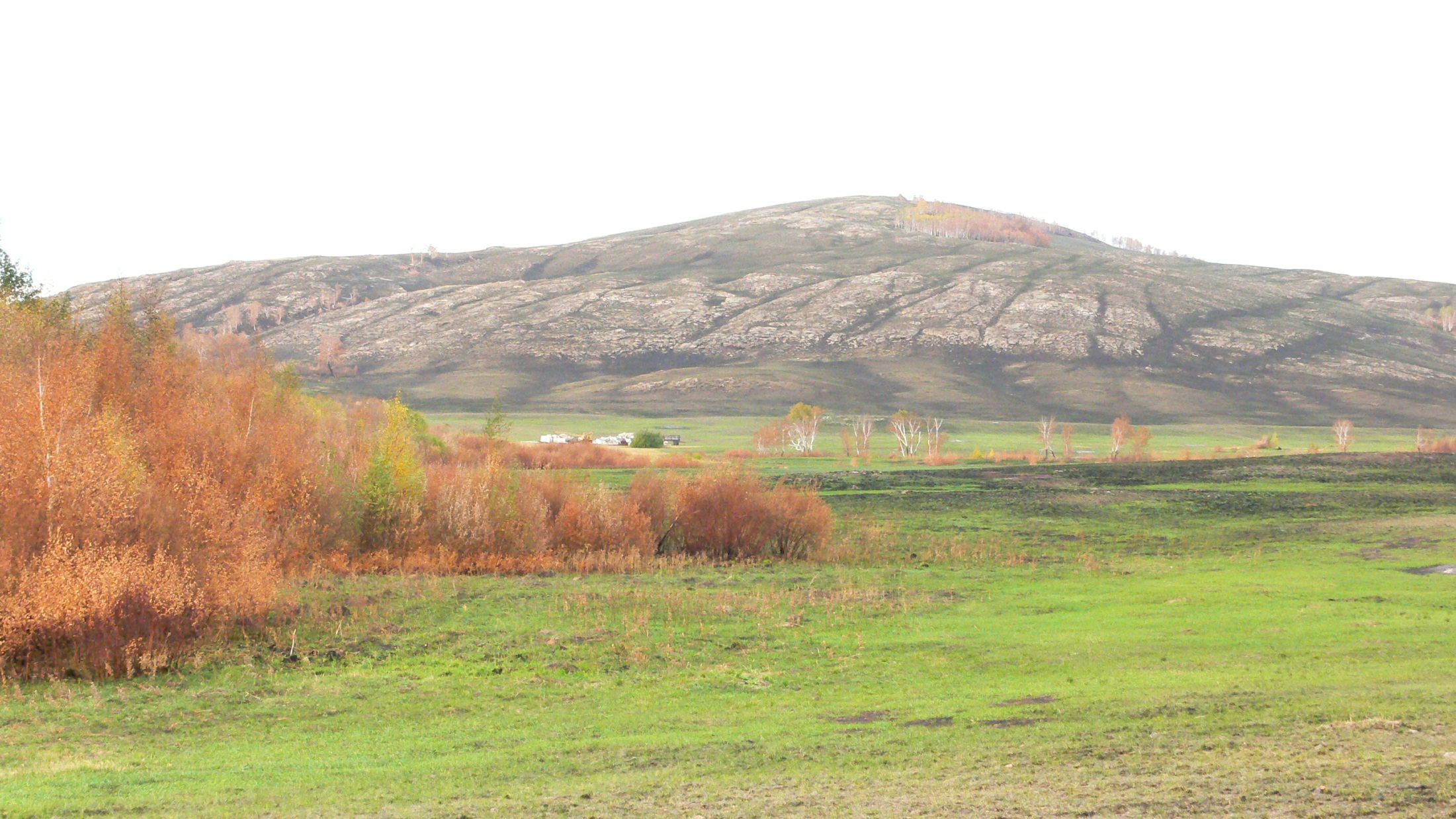 Г. Чека после пожара 2012 г.
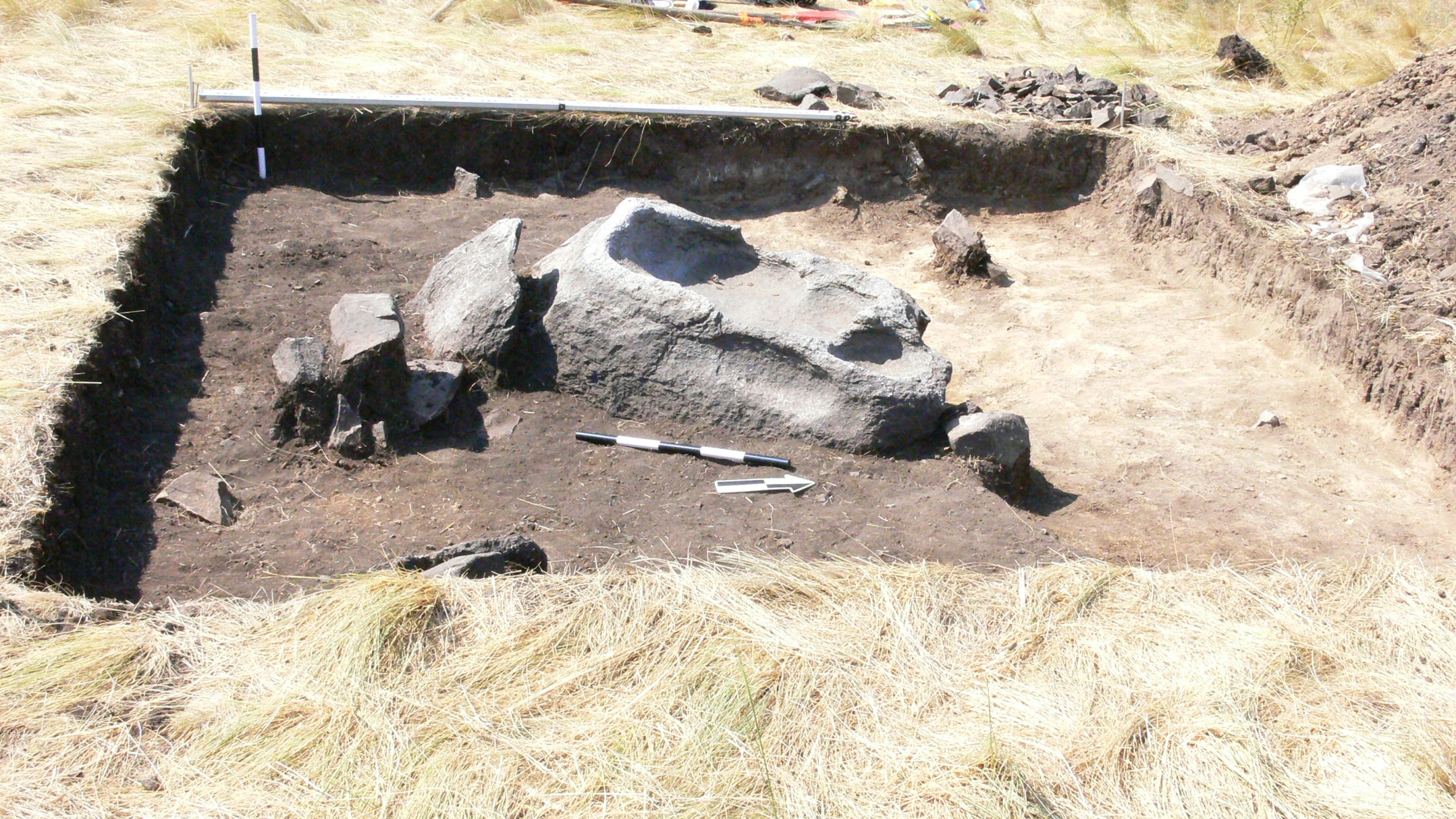 б
Культовый Камень  «Чека – Большой Родник»
Глыба представляет собой полнокристаллическую средне-крупнозернистую интрузивную породу. Состав:
- роговая обманка, 3-4 %;
- кварц светло-серый прозрачный, до 10 %;
- полевые шпаты, 80-85 %.
По составу порода отвечает характеристикам кварцевого диорита.
Культовый Камень «Чека – Большой Родник»
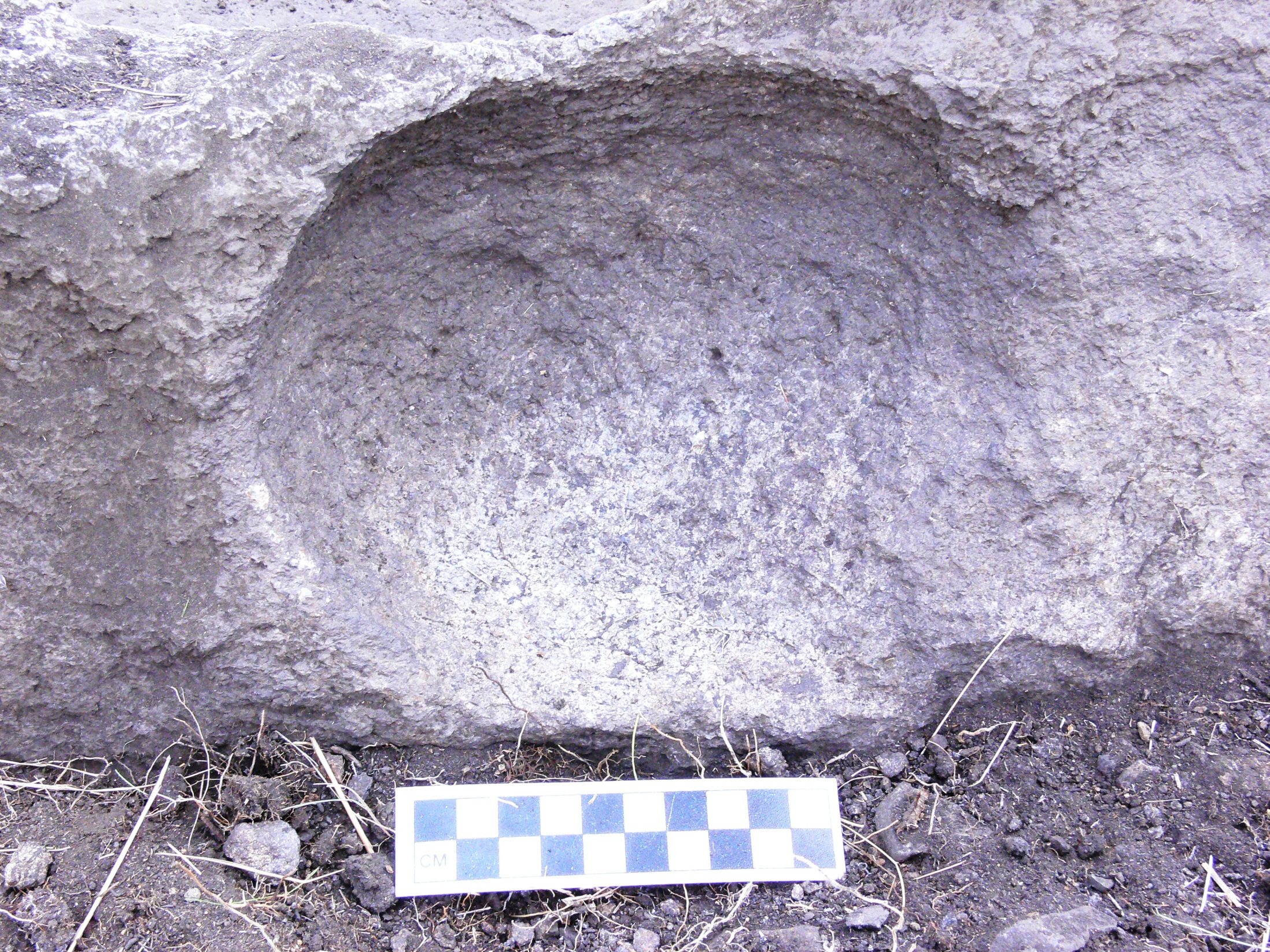 Культовый камень:
Фрагмент
Боковой поверхности
Культовый Камень: фрагмент боковой поверхности
с
Культовый камень Чека – Большой родник: 
1 – общий план раскопа (1 – фрагмент керамики, 2 – каменный скол, 3 – каменный предмет); 
2 – северный борт раскопа, 
3 – восточный борт раскопа
Чека – Большой Родник:
находки
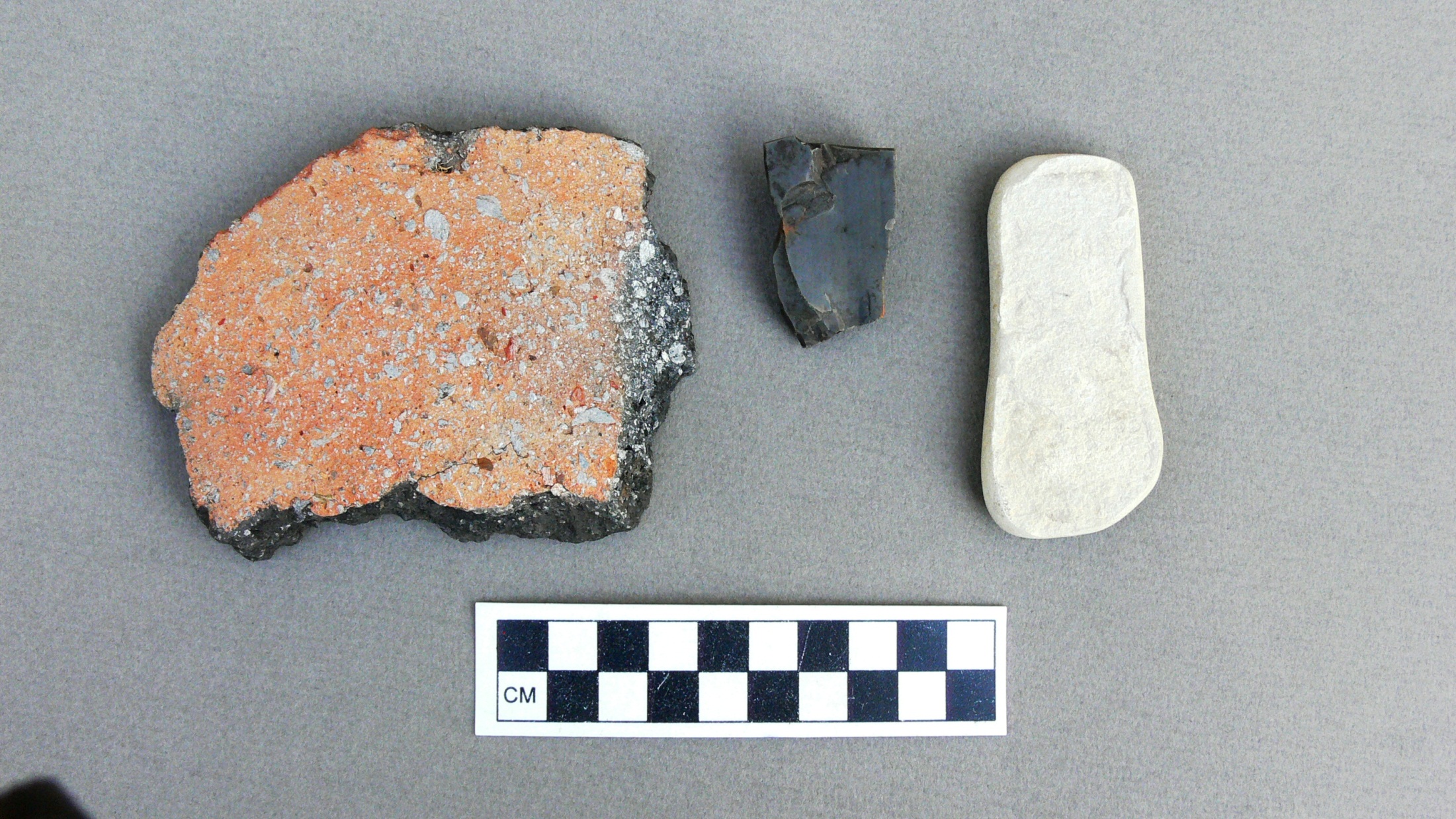 Культовый камень Чека – Большой родник: Ситуационный план и условные обозначения
 (1 – горизонталь, 2 – овраг, 3 – ручей, 4 – устье родника «Большой», 5 – подъемные сборы)
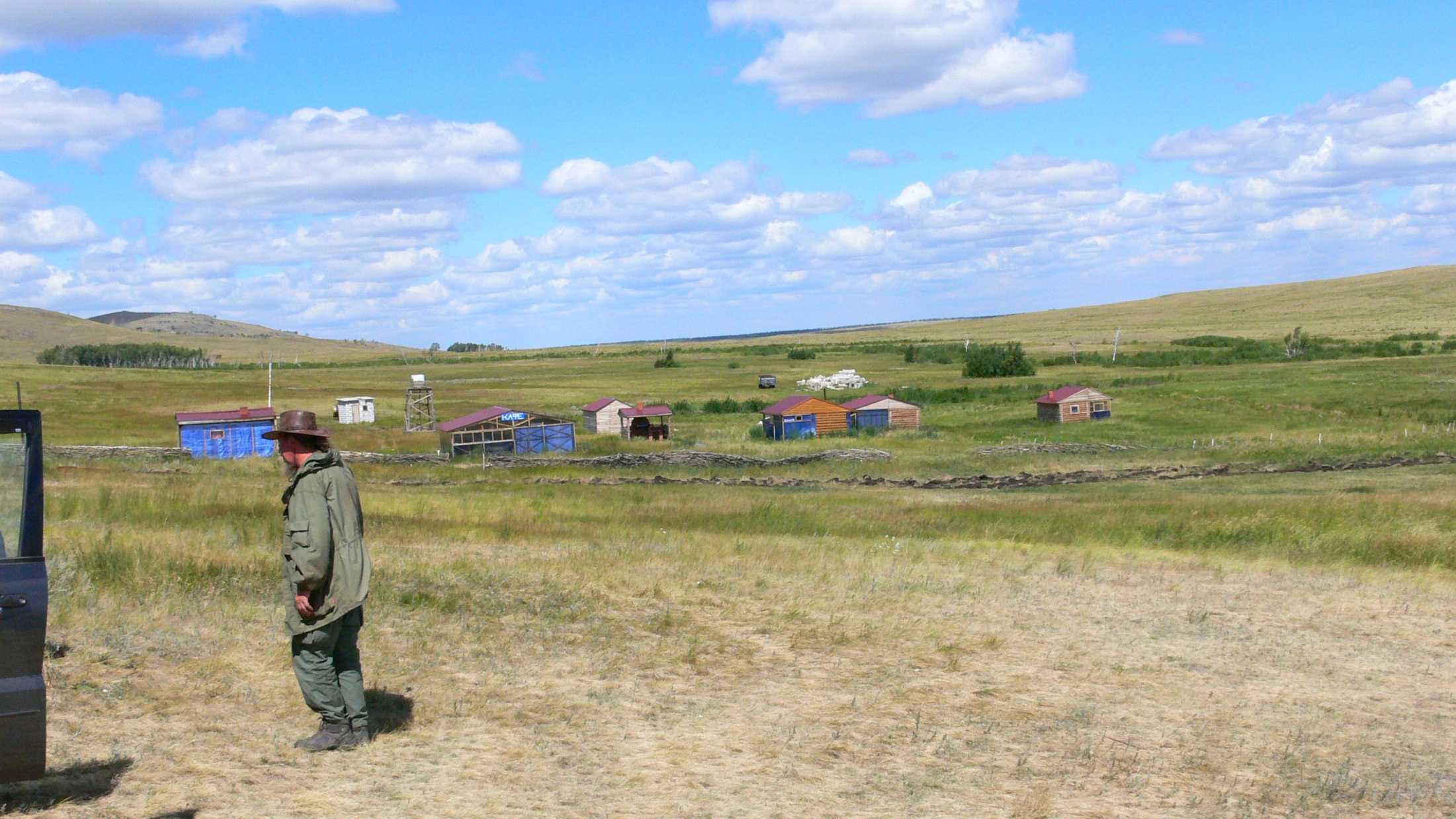 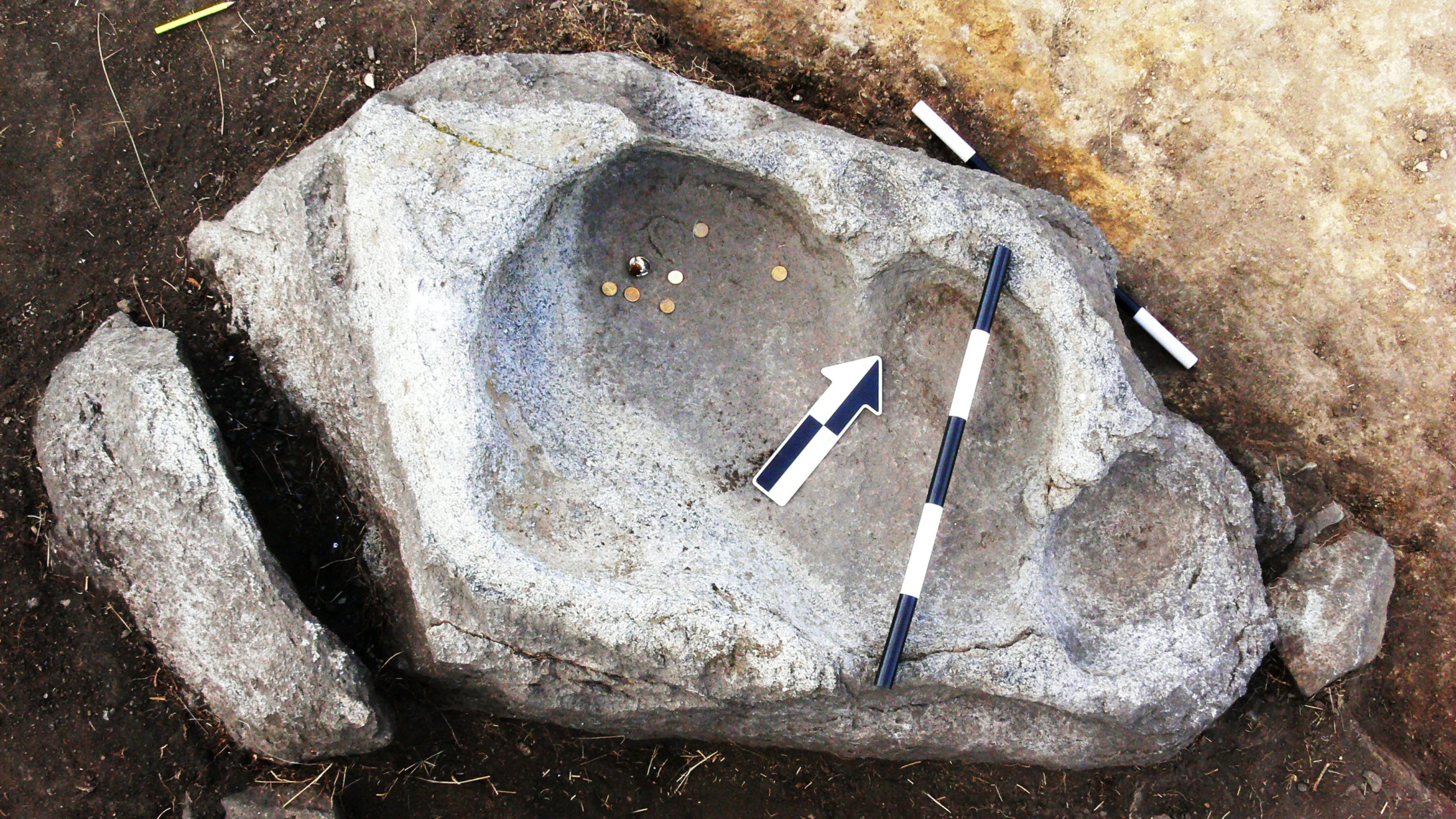 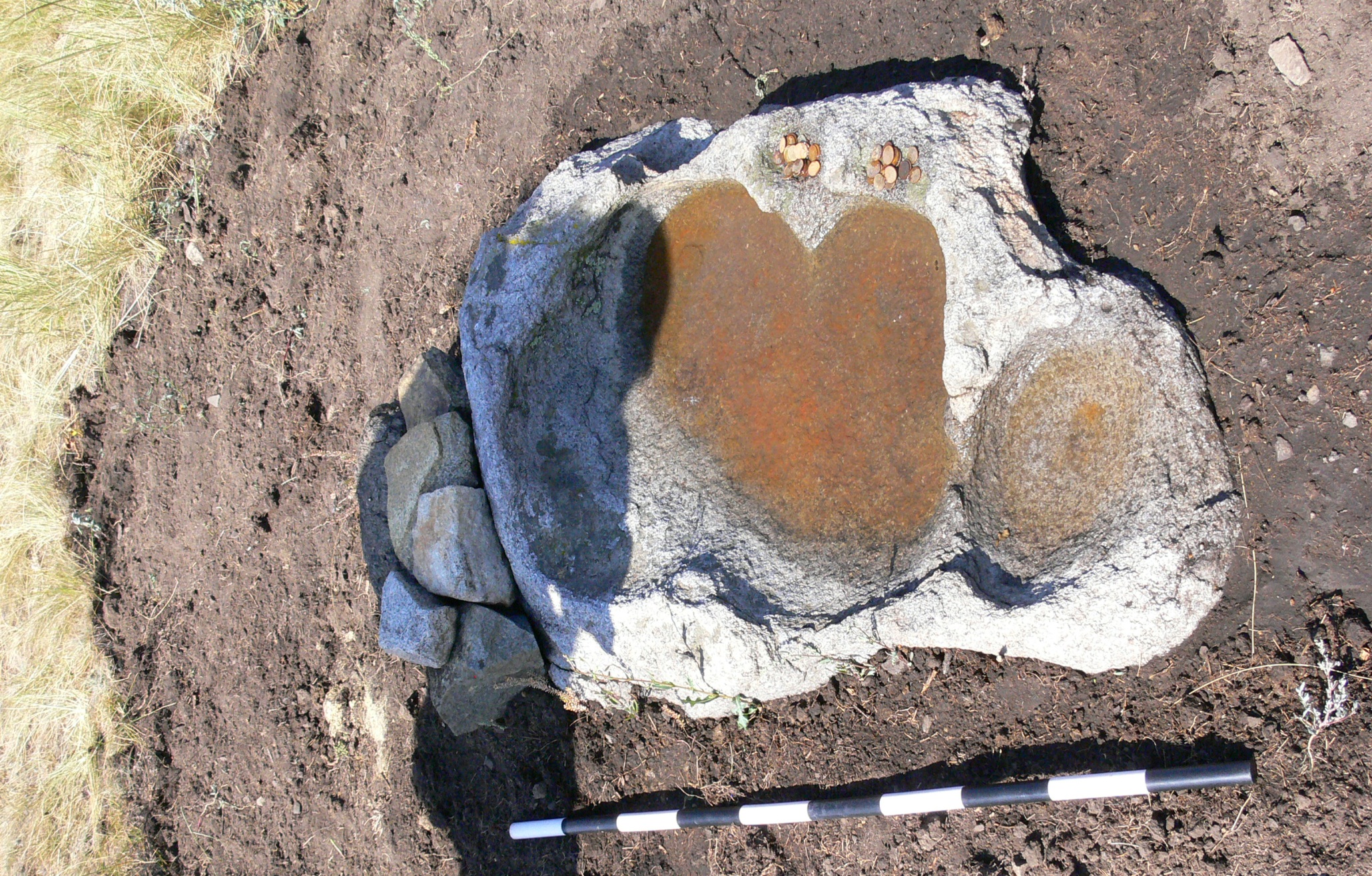 Вода и жертвоприношения
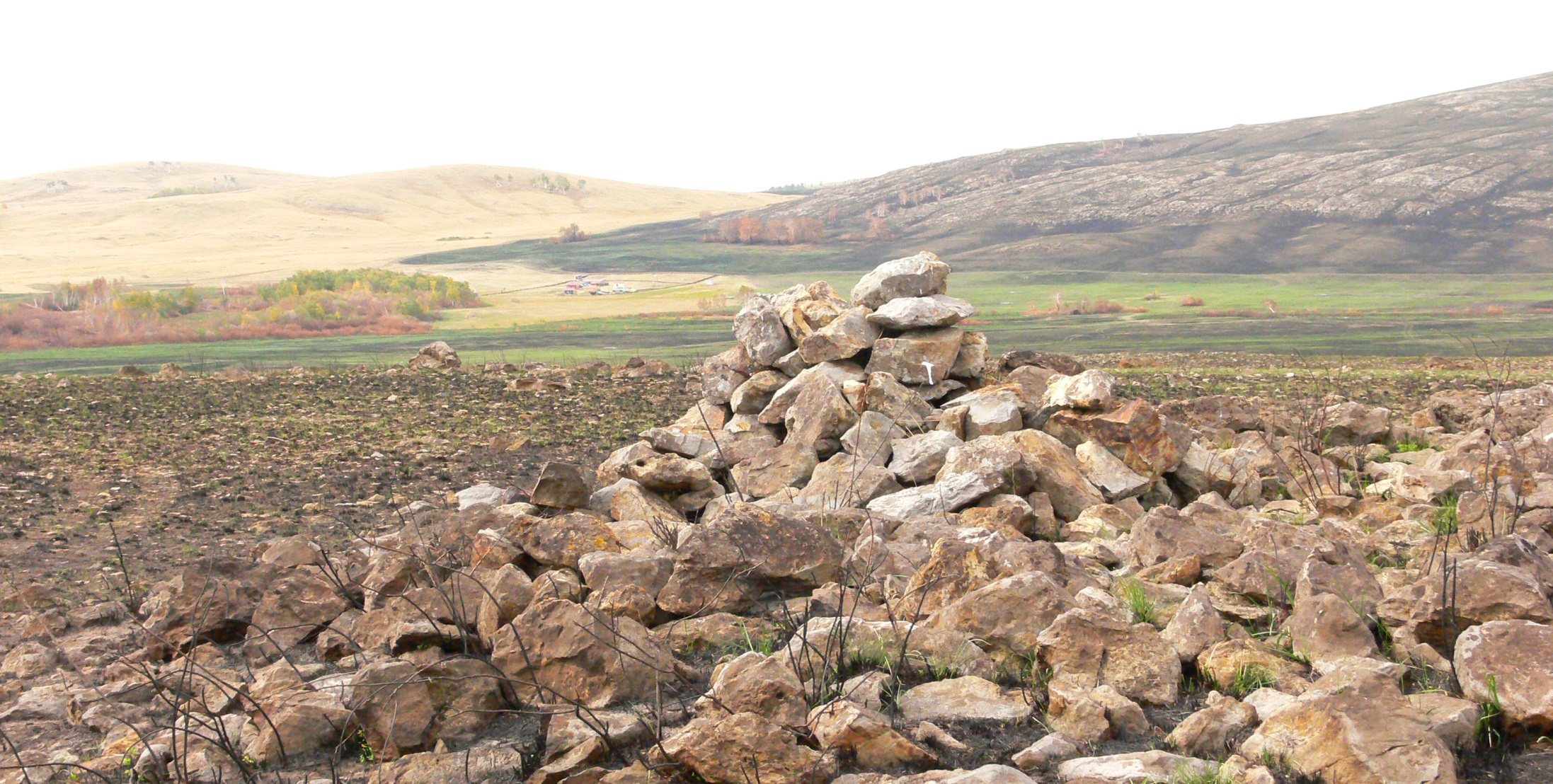 «Обо» на отрогах г. Чека
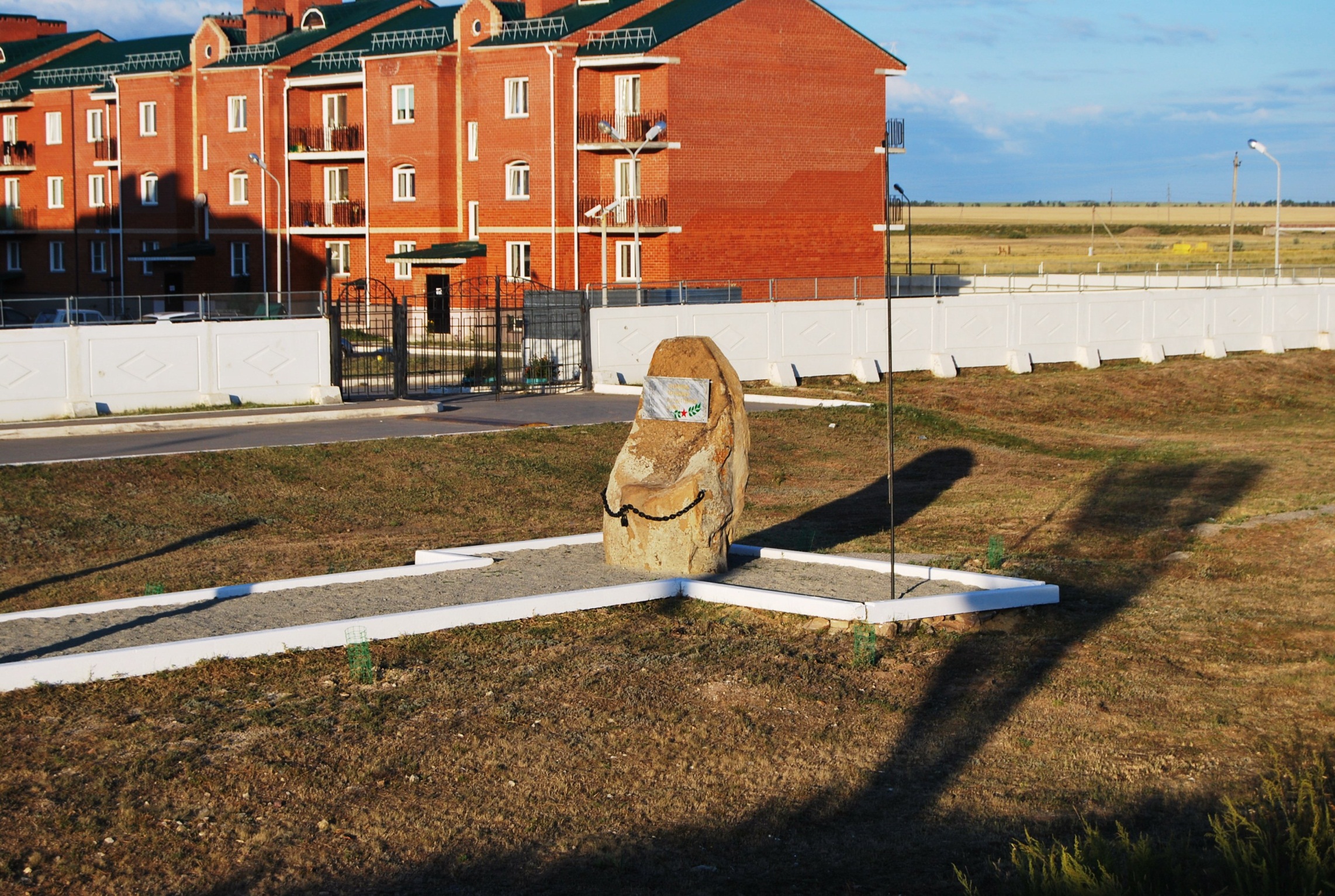 Монумент «Граница – на замке!» (пос. Бреды)
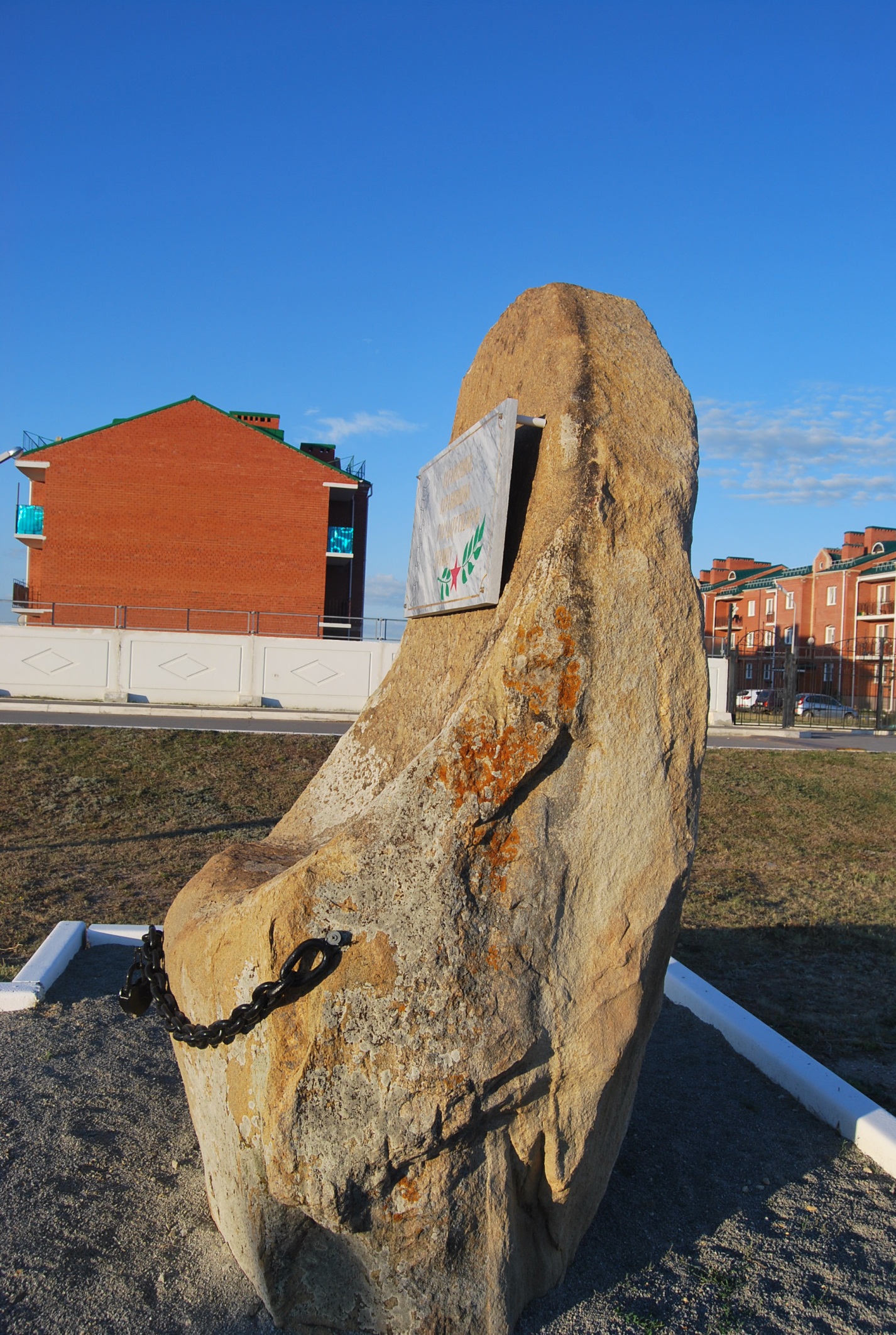 Монумент «Граница на замке»
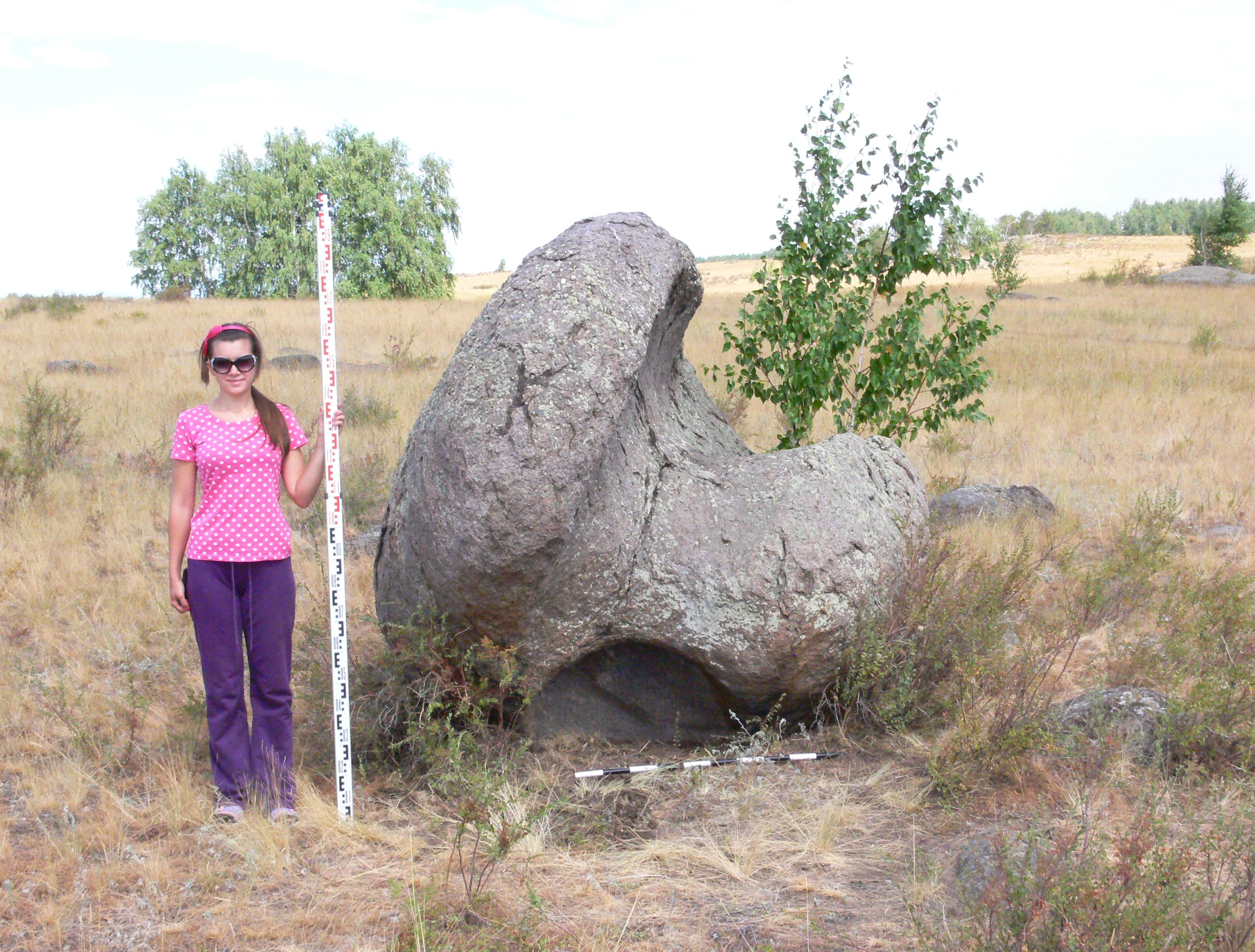 Объект «КАПИЩЕ»
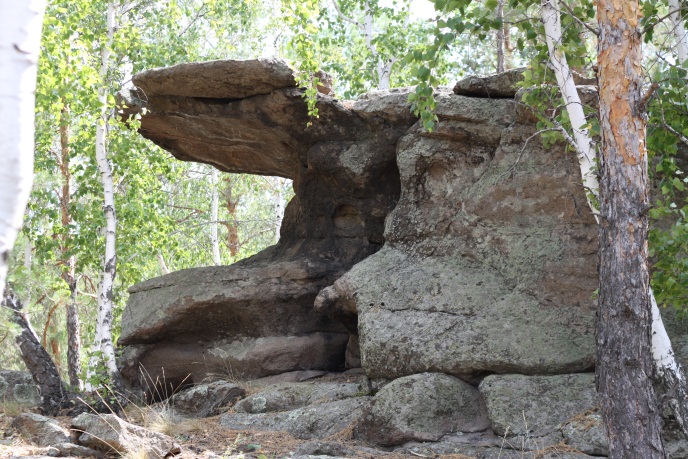 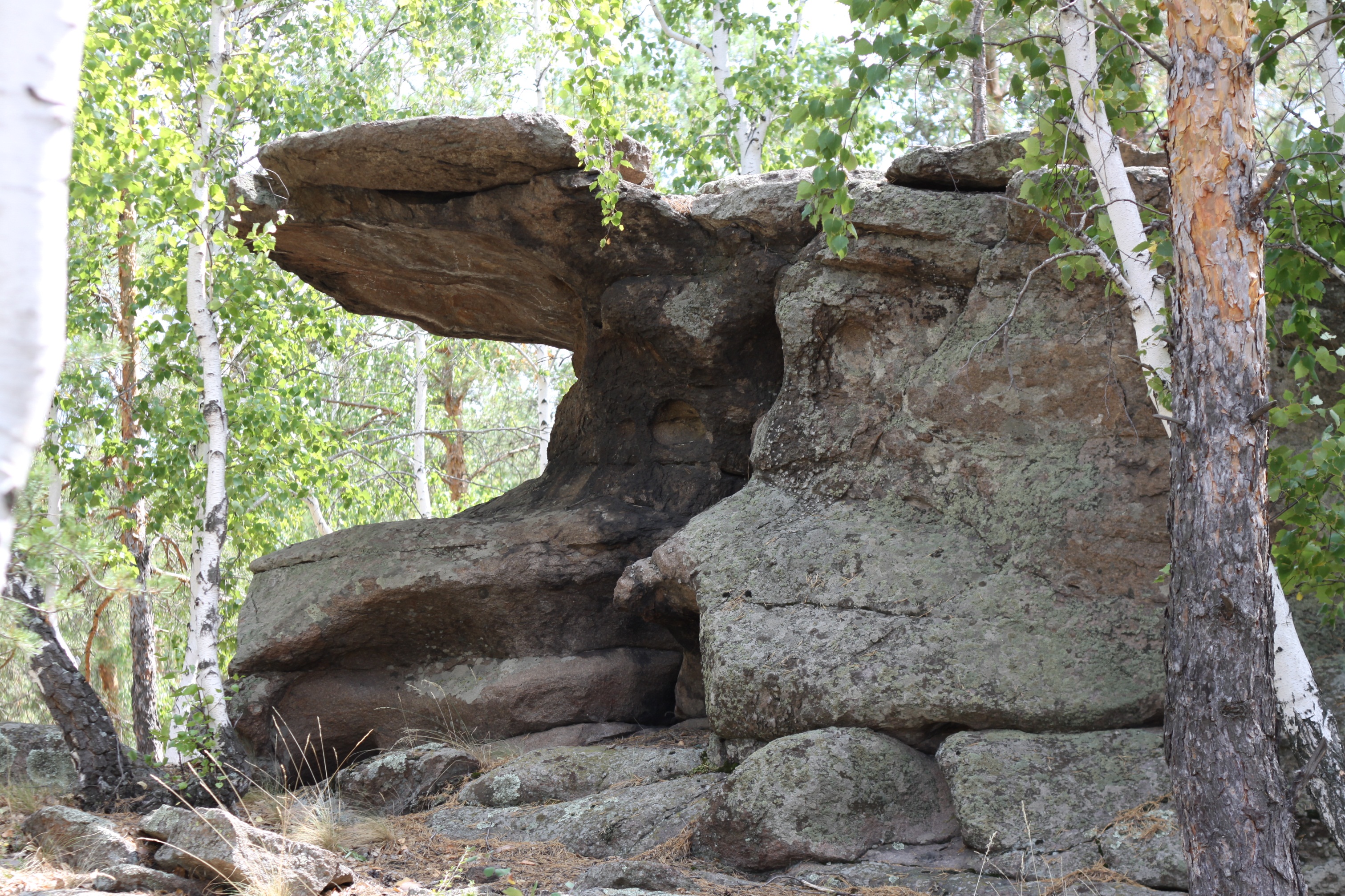 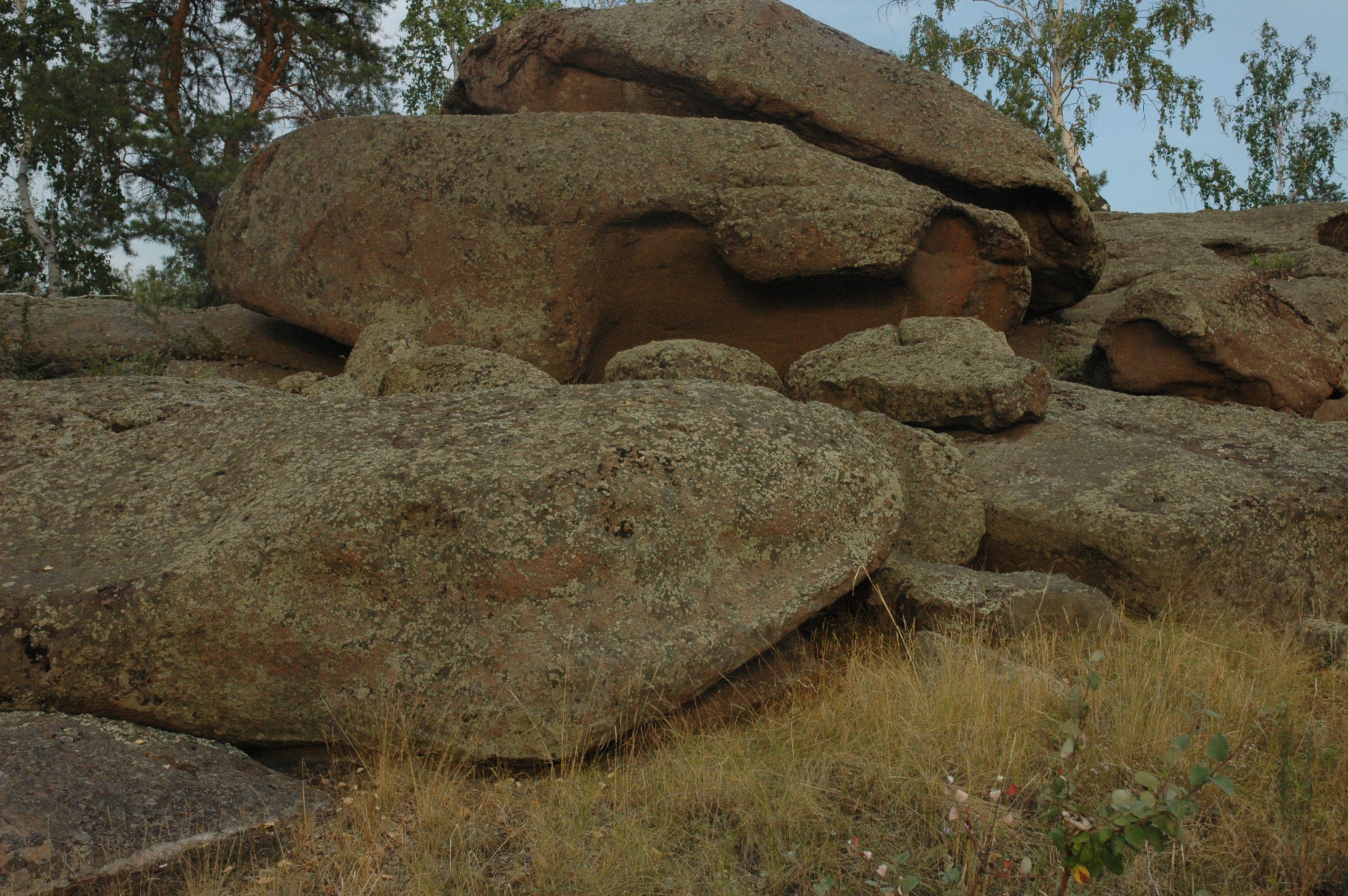 «То тут, то там выступали скалы, своими формами смутно напоминавшие разных зверей – черепах с вытянутыми мордами, ползающих тюленей, гиппопотамов, медведей. Вдруг, среди зыби лучей, звери как будто зашевелились...»
Г. Флобер. «Воспитание чувств»
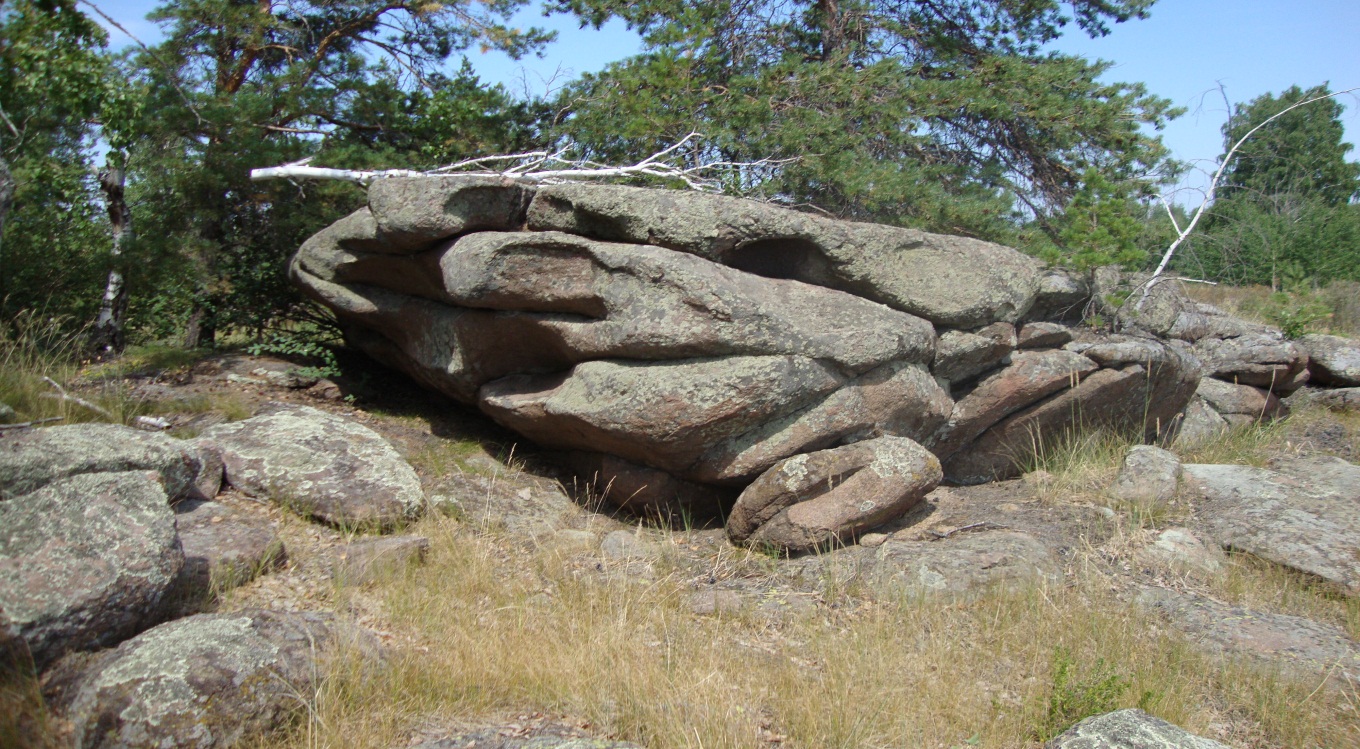 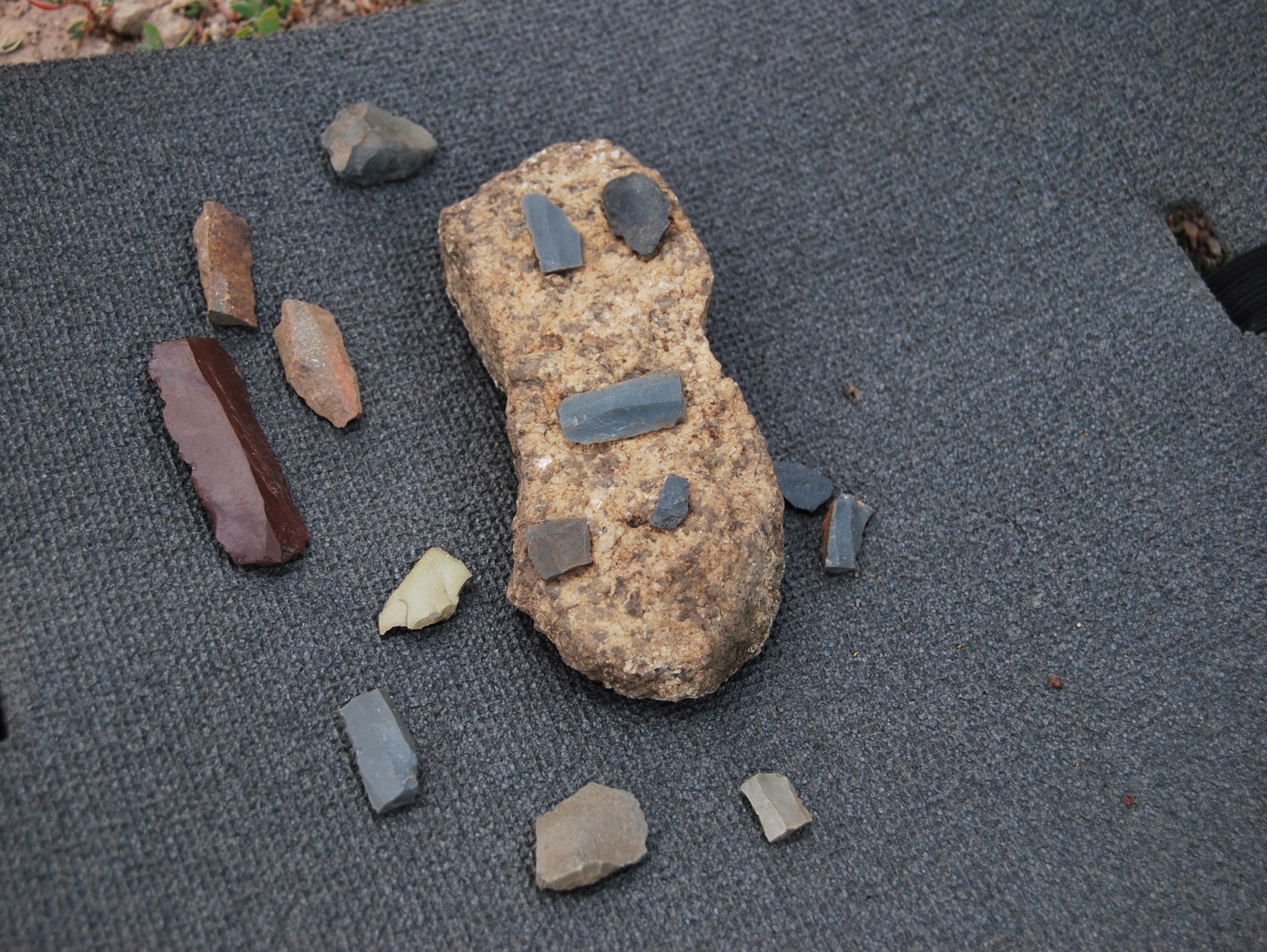 Родник 
«Пряткины Ямы»:

Археологические
находки
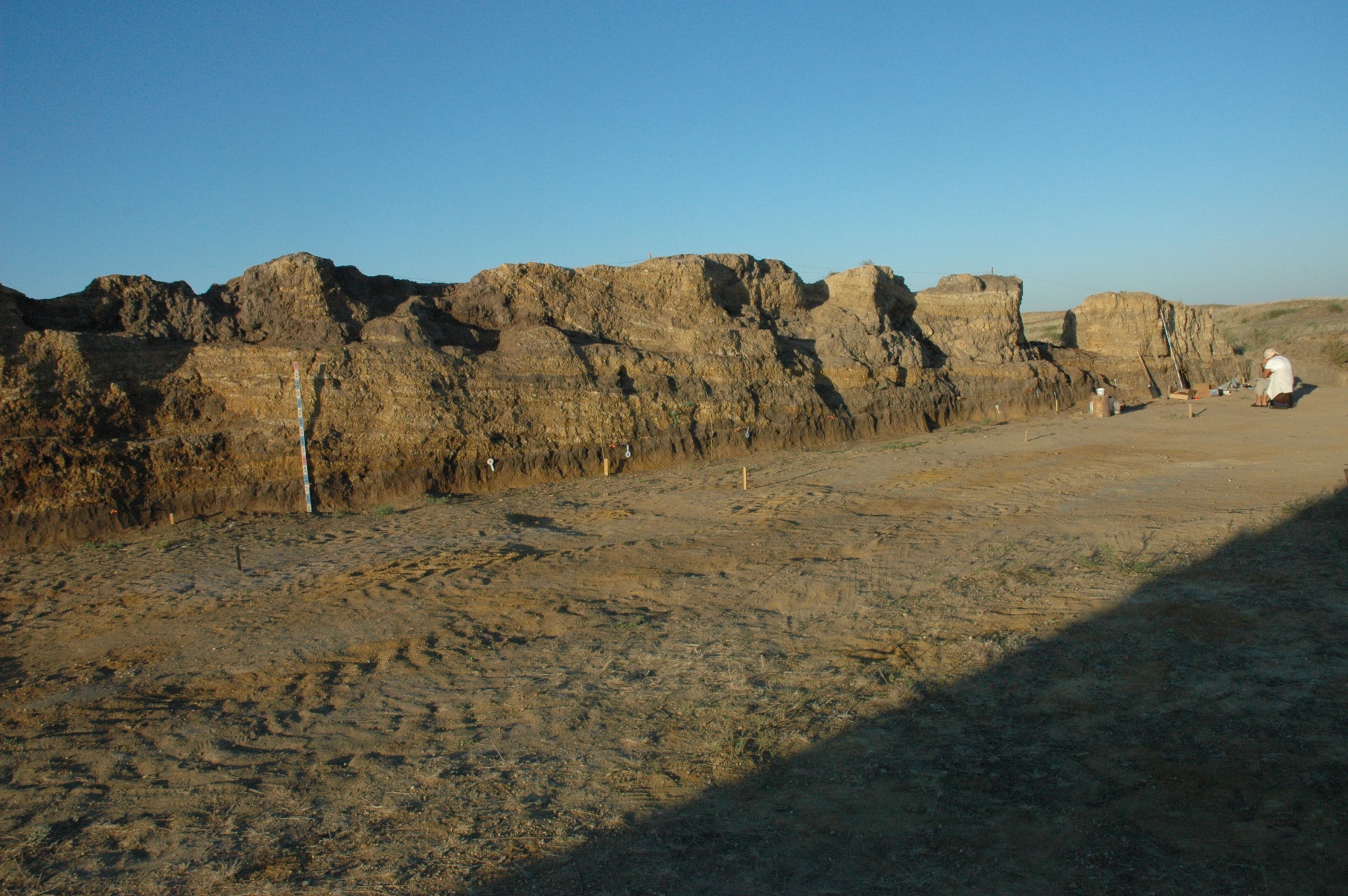 Большой Синтатинский Курган. 
Южная бровка
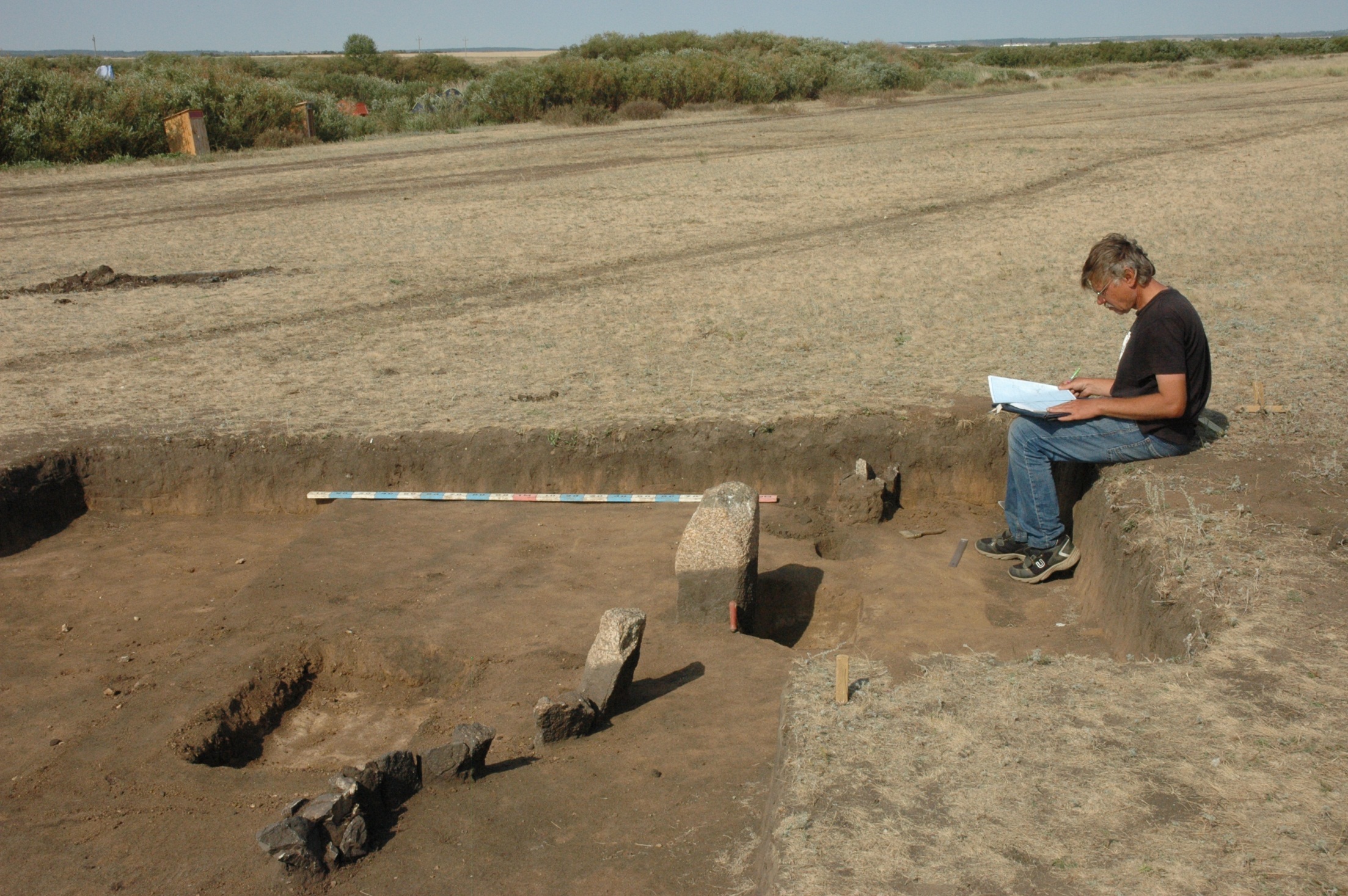 С V:  Церемониальная площадка
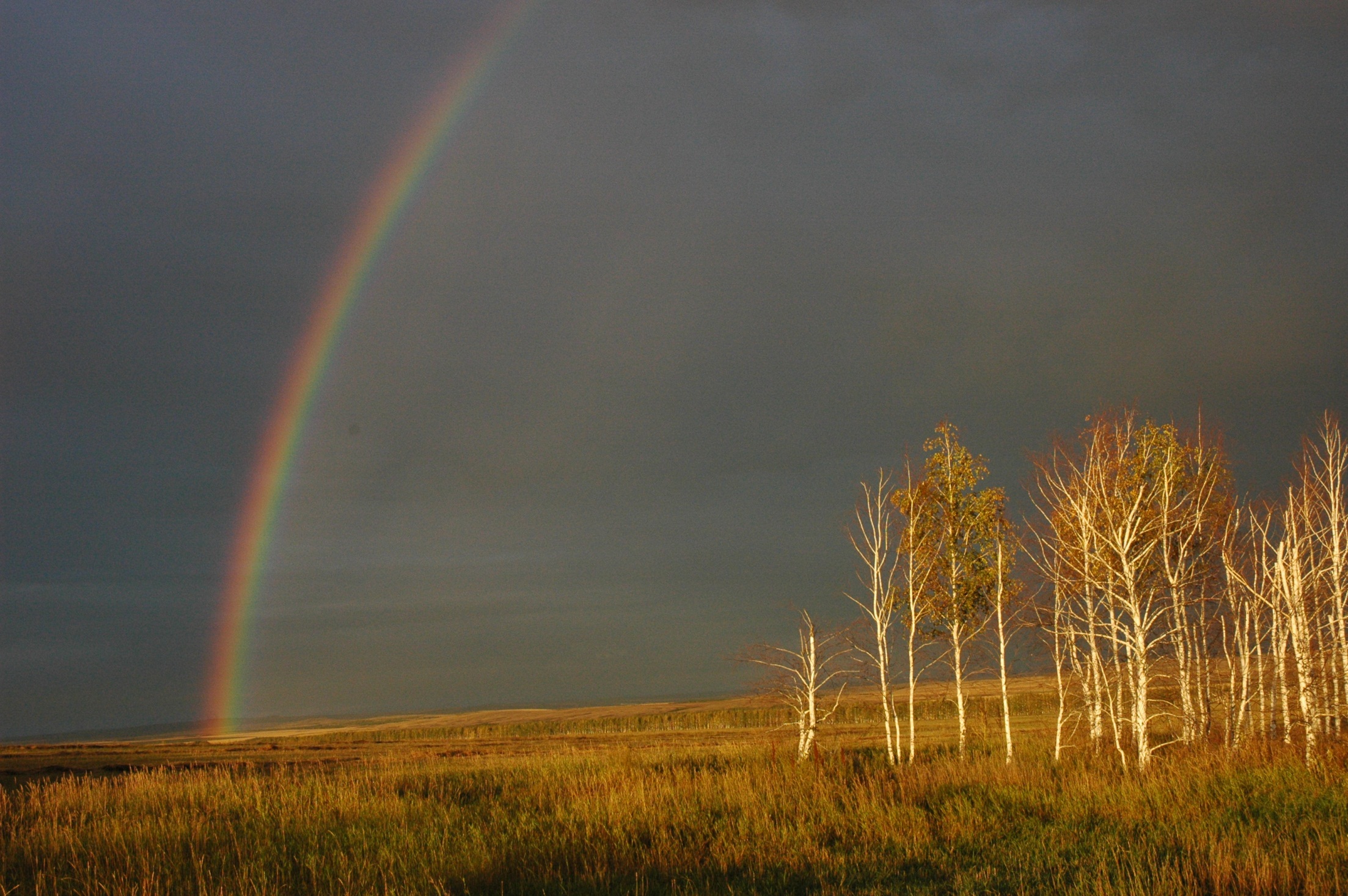 СПАСИБО ЗА ВНИМАНИЕ! 










                                                       Фотоматериалы:
                                                            Д.Г. Зданович
                                                        А.  Н. Коновалов